Course 1 – landscape of mobile application development
Prerequisites
Modern programming  language

Object oriented
Statically types
IDE - IntelliJ/Android Studio
Options
2007
2008
2010
Native Options
2017
2008
2014
2007
Non-Native Options
2013
Hybrid	App
Non-Native Options
Compiled	App
2014
2015
2017
Timeline
2014
2008
2017
2011
2013
2015
2007
What to learn?
Comparison
Write once, use everywhere
Write once
Write twice
Learn once, write everywhere
Learn once
Learn twice
Rich component library
All  available
Write  everything
Material Design
Comparison
Ecosystem/Resources
Plentiful
Scarse
Popularity
Hot
Cold
Performance
Native
Wrapper
Comparison
Access device features
Native
Wrapper
Real-World Usage
First  App
Everybody
This year
Why Kotlin
Modern programming language
Object oriented
Lambdas, Coroutines,  Properties

Since 2011
Open Sources 2012
Oﬃcial First Class Android  Citizen since 2017

IntelliJ and Android Studio 3.0+
Why Kotlin
Java
Why Kotlin
Kotlin equivalent
Why Kotlin
Why Kotlin
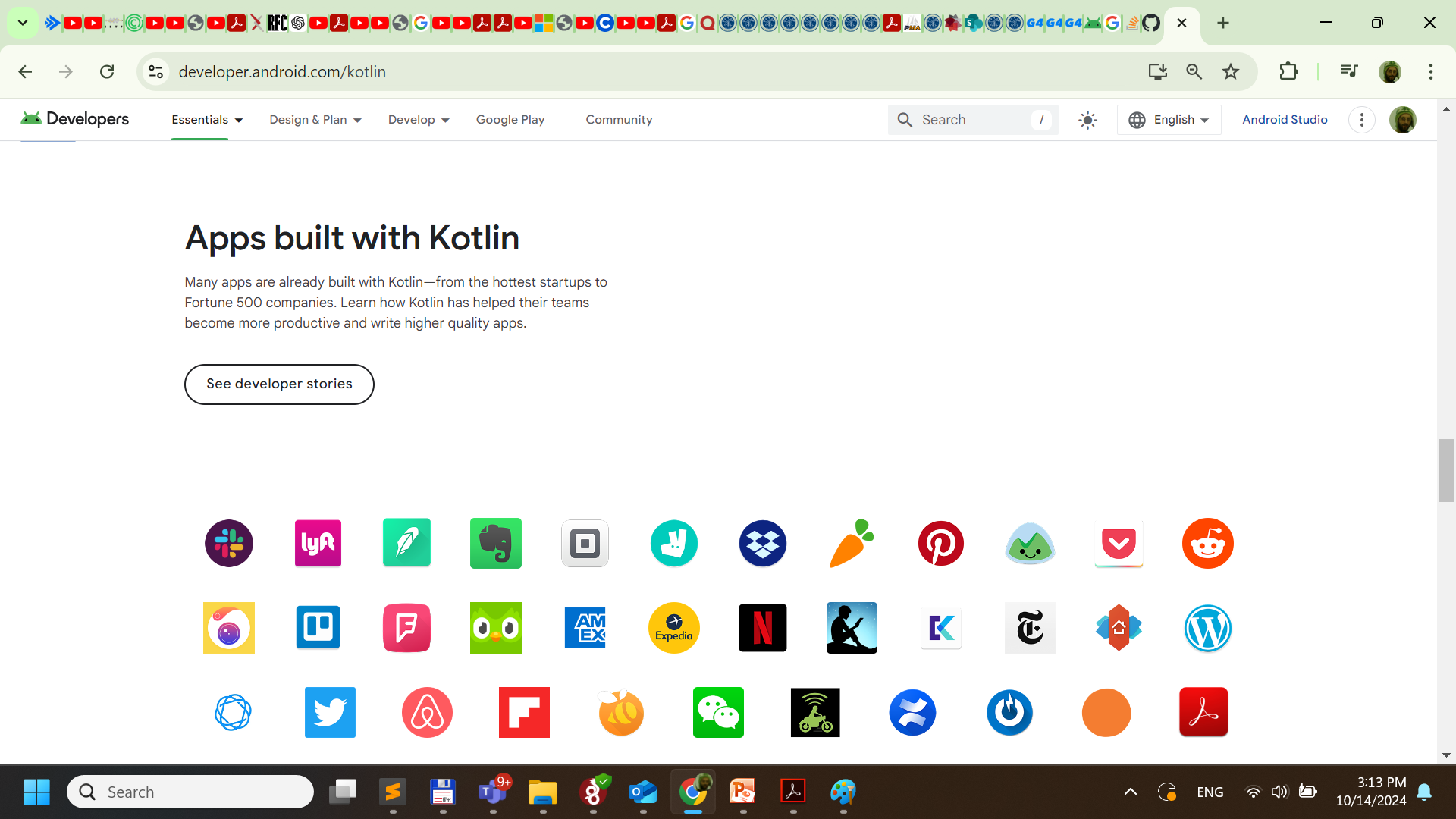 '  '.
Why Flutter
Platform-agnostic
Simplifies and speeds application  development

Easy to learn and easy to use
Scales well
Oﬀer an excellent user experience
Why Flutter
Why Flutter
Lecture outcomes
Understand the generated  artifacts

Lifecycle of applications,  activities and fragments.

Use logs to debug and study  the behavior.